Обучение детей с ментальными нарушениями (из опыта работы).
Инклюзия – это система взглядов, основанная не на идее благотворительности, а на соблюдении прав человека , которые гарантирует конституция.
                                           (Смольянинова Элла Петровна 
                                            МБОУ СОШ №30
                                            г. ВОРОНЕЖ)
Барьеры для инклюзивного образования
Отсутствие гибких образовательных стандартов
Несоответствие учебных планов и содержания обучения массовой школы особым образовательным потребностям ребенка.
Отсутствие специальной подготовки педагогов , незнание основ коррекционной педагогики и специальной психологии
5 февраля 2013г.МБОУ СОШ №30
« Организационно-управленческие основы инклюзивного образования в общероссийском пространстве»
Вопросы семинара
выбор учебно-методического комплекса
организация пространства в инклюзивном классе
разработка индивидуальной образовательной программы, диагностика
рекомендации по адаптации детей с ОВЗ в ОУ
Индивидуальный образовательный маршрут
Способ индивидуального освоения учебной программы на основе общего учебного плана и сооветствующего ему соотношения между различными образовательными областями и другими видами работы. (Е.Романова)
Условие осуществления психолого-педагогической коррекции.(Т.Н.Князева)
Программа действий ученика на определенном этапе обучения.(М.Башмаков)
Особенности  развития детей с ОВЗ
малая познавательная активность,
отсутствие самоконтроля, самостоятельности,
неадекватная самооценка,
практическое отсутствие долговременной памяти, отсутствие логического и абстрактного мышления, 
неразвитая речь, чаще с дефектами ,
непонимание смысла прочитанного при терпимой технике чтения,
неумение управлять эмоционально-волевыми реакциями.
Возможности детей с ОВЗ
умение работать под руководством,
умение работать по образцу, 
умение пользоваться шпаргалками, 
 желание участвовать в общем деле, активность.
Обучение и развитие детей происходит исходя именно из возможностей, а не с учетом их неспособности.
Основные принципы обучения детей с ОВЗ
-максимально сокращенный объем заданий,
-задания в "один шаг", только с одним глаголом ( выпиши, подчеркни, вставь, определи...),
-непременная наглядность, поскольку у учащихся с ОВЗ преобладает конкретное мышление,
-четкий план действий.
Т.Я.Фролова
"Преодоление психологической интерференции при формировании навыков грамотного письма"
Мягкий знак после шипящих и ц
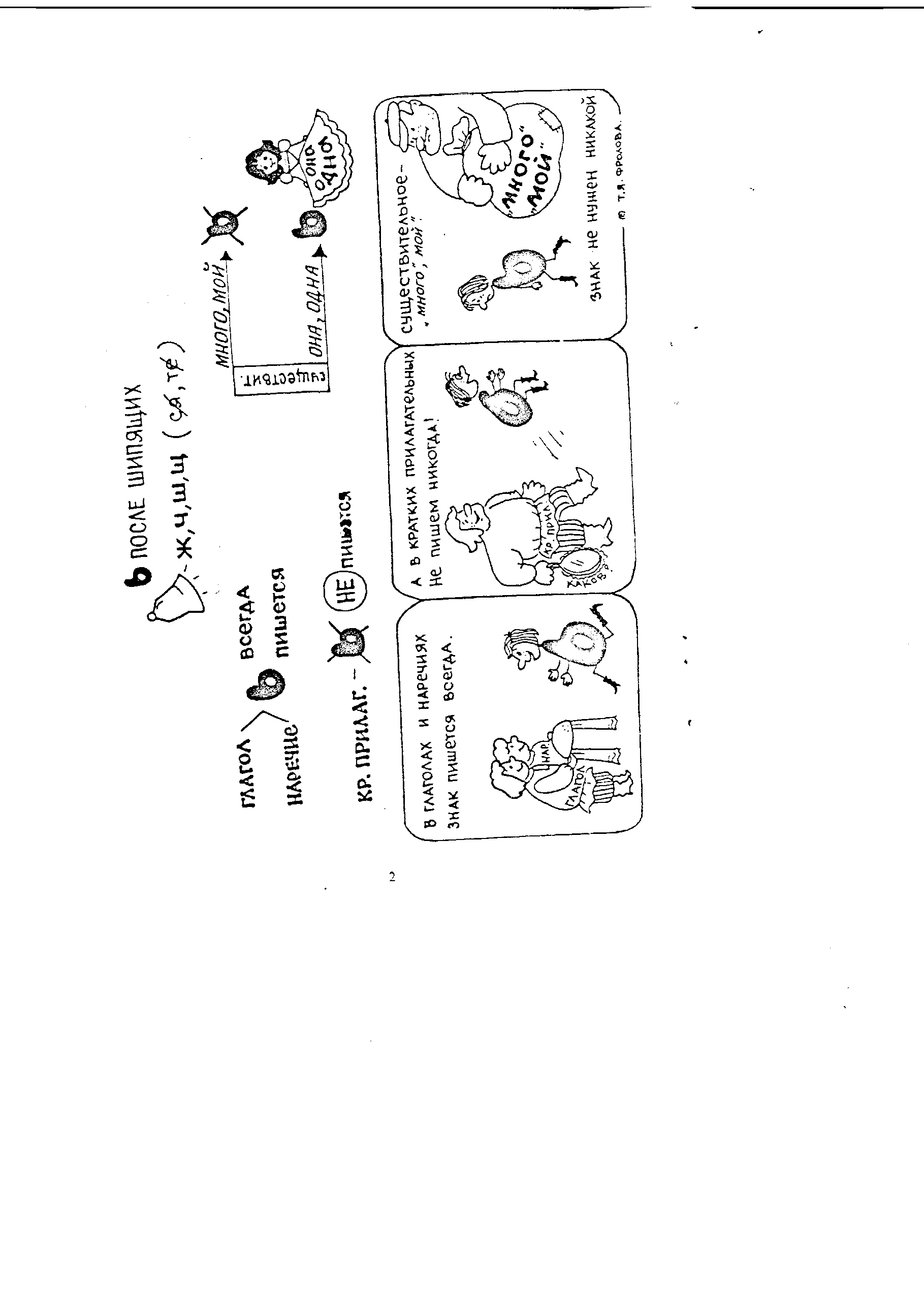 Грамматические категории, которые исключены при изучении правила:
род имени существительного
число имени существительного
склонение имени существительного
лицо глагола
число глагола
неопределенная форма глагола 
изъявительное наклонение глагола
Мягкий знак после шипящих и ц
Есть ли шипящий ( Ж Ш Ч Щ +Ц) на конце?
Мягкий знак после шипящих .
Отвечает на вопрос «что (с)делать»?
Это глагол
         Ь
Отвечает на вопрос «где? когда? куда? откуда? почему? зачем? и как?»
Отвечает на вопрос «каков»?
Это наречие
           Ь
Можно подставить слова «много», «мой»?
Это крат. прил.
             Ь
Это сущ ж.р.
            Ь
Это сущ. М.р.,мн.ч
                   Ь.
Второстепенные члены предложения. Дополнение.
Члены предложения

Главные              Второстепенные
 ?        ?       Дополнение.  
                        Определение .                                         		Обстоятельство.

Дополнение – второстепенный член предложения, относится к сказуемому, отвечает на вопросы косвенных падежей.
Миша пригласил Наташу. (   )
Я расскажу другу.(    )
Таня смотрит мультфильм. (   )
Ветер играет листвой.  (   )
Книга рассказывает о героях. (   )
Грамматическая основа 
-------------     ==========
 Р (кто?что?)
Д  ( кому?чему?)
В  (кого?что?)
Т  (кем?чем?)
П  (о ком?о чем?)


Сергей поздравил _________
Ты напишешь _____________
Мама вяжет _______________
Отец интересуется __________
В журнале пишут о _________
Тире между подлежащим и сказуемым
Сущ-сущ
Воронеж – наш родной город.
Попугай –  забавная птица.
Интернет - _______________
Велосипед - ______________

Числ-числ
Дважды два- четыре.
Трижды три- ______________
_________________________
Подлежащее = кто? что?
Сказуемое = что делает?
                    = что это есть?
                    = каково?

Существительное (кто? Что?)
Числительное ( Сколько? Какой?)